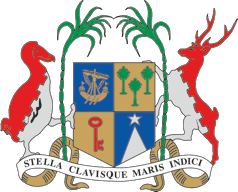 NPOs in Mauritius and Terrorist Financing Risks

What you need to know, what you need to do
1
Agenda
International Measures on Terrorist Financing, and how they impact NPOs

Terrorist Financing and NPOs in Mauritius

Working with NPOs to prevent terrorist financing risks 

Further resources
2
“not all NPOs represent the same level of terrorist financing risk and some NPOs represent little or no risk at all”Dr. Marcus Pleyer, FATF President In a letter to the UN Office of the High Commissioner for Human Rights, 18 December 2020


“there have been no known cases of terrorist financing abuse of NPOs in Mauritius”
NPO Terrorist Financing Risk Assessment Mauritius, 2020
3
International Measures on Terrorist Financing, and how the impact NPOs
4
The Financial Action Task Force
FATF is the international body which sets and assesses standards for combatting money laundering and terrorist financing




Mauritius is a member of ESAAMLG – the regional body for East and Southern Africa
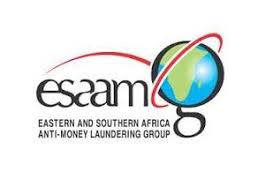 5
FATF’s Typologies Report (2014)
FATF’s study identified five types of international terrorist financing risk to NPOs.
 
Diversion of funds

Affiliation with terrorist entity

Abuse to support recruitment efforts by terrorist entities

Abuse of programming

False representation (sham NPOs)
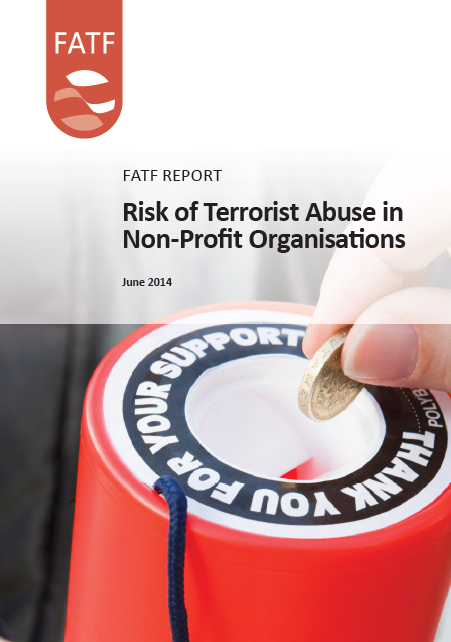 6
Requirements for Countries on Terrorist Financing in NPOs
FATF requires all countries to:
Identify NPOs which may be exposed to terrorist financing risks
Ensure that the measures to mitigate that risk are effective
Take a risk-based, targeted approach and not disrupt legitimate NPO activity.
(FATF Recommendation 8 and Immediate Outcome 10)
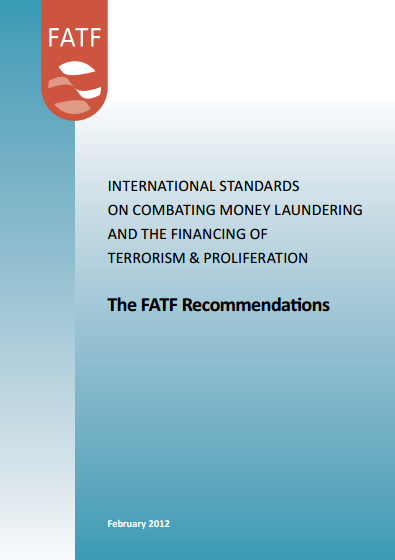 7
Recommendation 8
8. Non-Profit Organisations 
Countries should review the adequacy of laws and regulations that relate to non-profit organisations which the country has identified as being vulnerable to terrorist financing abuse. Countries should apply focused and proportionate measures, in line with the risk-based approach, to such non-profit organisations to protect them from terrorist financing abuse, including: 
(a) by terrorist organisations posing as legitimate entities; 
(b) by exploiting legitimate entities as conduits for terrorist financing, including for the purpose of escaping asset-freezing measures; and 
(c) by concealing or obscuring the clandestine diversion of funds intended for legitimate purposes to terrorist organisations.
8
A RISK BASED APPROACH TO NPO REGULATION
9
What is risk?
10
FATF Evaluation of Mauritius
Mauritius was evaluated in 2018, with a follow-up in 2019

The report highlighted
the need to do a assessment of the terrorist financing risk to NPOs
The need to do outreach to NPOs on the risk, and how to reduce it.
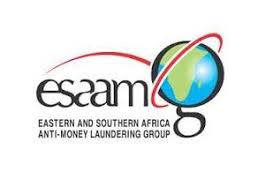 11
Terrorist Financing and NPOs in Mauritius
12
NPO Terrorist Financing Risk Assessment
Completed in 2020

Meets FATF requirements to:
Identify NPOs, which by virtue of their activity or characteristics, are likely to be ‘at risk’ of terrorist financing.
Identifies the nature of the terrorist financing threat to NPOs in Mauritius.
Assesses the effectiveness of measures to mitigate the risk to ‘at risk’ NPOs.
13
Scope of the Risk Assessment
The risk assessment identified the following types of NPOs as meeting the FATF definition of NPOs.
Associations
Charitable Foundations

Charitable Trusts

Companies Limited by guarantee
14
TF Risk of NPOs in Mauritius
Low-Medium
15
Nature of the TF Threat to NPOs in Mauritius
The abuse of NPOs to promote extremist ideologies. 

The abuse of NPOs to finance or facilitate foreign terrorist fighters. 

The abuse of NPOs to finance terrorism overseas.
16
NPOs and NPO activities likely to be at increased risk of TF abuse
1. Cross border movement of funds. 
2. Alternative sources of funds and remittance systems. 
3. Involvement in complex international transactions or structures. 
4. Cash fund-raising from anonymous sources. 
5. Ethnic or religious activities.
17
Working with NPOs to prevent terrorist financing risks
18
Guidance for NPOs
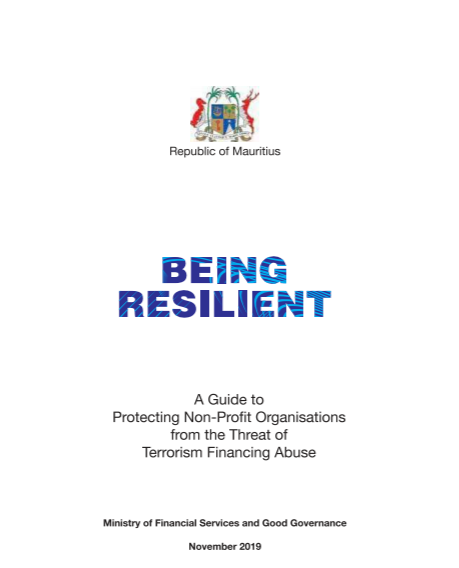 19
Duties of Office Holders
Eligibility to hold office. 
General Duties. 
Record Keeping
Financial Controls
Annual Returns
Rules
20
Model Rules for Office Holders
Model Rules for President. 

Model Rules for Secretary

Model Rules for Treasurer

Model Rules for Auditor
21
Combatting Terrorist Financing Risks
All NPOs must ‘understand, identify and act’ 
Understand the nature of the terrorist financing risk to NPOs

Identify the risk your NPO faces
Your exposure to threat 
Your vulnerability to risk 

Act if needed to reduce the risk 
    through best practices
Financial Transparency and Accountability
Programme Planning and Monitoring
Organisational Integrity
Partner Relations
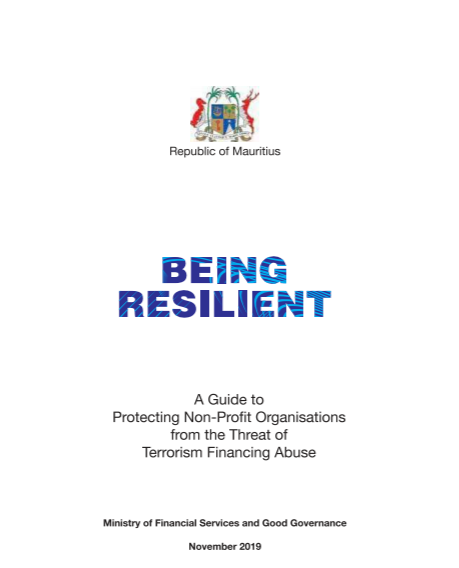 22
‘At Risk’ NPOs
Specific obligations
Refusal or removal of registration if there is support for terrorism
Obligation for auditors to report suspicious transactions
 Extra vigilance for ‘at risk’ NPOs
Reasonable measures to reduce risk
Reasonable due diligence of donors, partners and beneficiaries
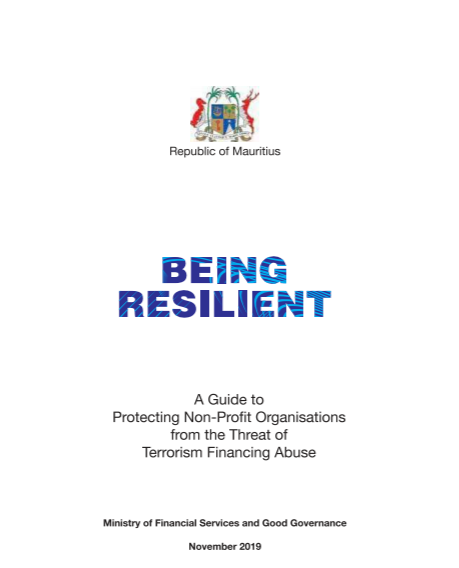 https://www.un.org/securitycouncil/content/un-sc-consolidated-list
23
the united nations (financial prohibitions, arms embargo and travel ban) sanctions act 2019
Section 23. Prohibition to deal with funds or other assets of designated party or listed party
(4) Any person who holds, controls or has in his custody or possession any funds or other assets of a designated party or listed party shall immediately notify the National Sanctions Secretariat of –
(a) details of the funds or other assets against which action was taken in accordance with subsection (1);
(b) the name and address of the designated party or listed party;
(c) details of any attempted transaction involving the funds or other assets, including –
(i) the name and address of the sender;
(ii) the name and address of the intended recipient;
(iii) the purpose of the attempted transaction;
(iv) the origin of the funds or other assets; and
(v) where the funds or other assets were intended to be sent.
24
39. Reporting of suspicious information
Any information related to a designated party or listed party which is known to –
(a) a reporting person, shall be immediately submitted by the reporting person to FIU in accordance with section 14 of the Financial Intelligence and Anti-Money Laundering Act; or
(b) any other person, transmitted forthwith by that person, in writing, to FIU.
25
Categorisation of countries by terrorist risk
26
Further Resources
27
A guide to protecting NPOs
https://labour.govmu.org/Documents/downloads/Being%20Resilient%20Booklet%20L.Res%20(2)%20(4).pdf
FATF typologies report on the risk of terro​rist abuse in NPOs
https://labour.govmu.org/Documents/Special%20Migrant%20Unit/Associations%20Trade%20Union/11.%20roa.pdf
FATF best practices paper on combatting the abuse of NPOs
https://labour.govmu.org/Documents/Special%20Migrant%20Unit/Associations%20Trade%20Union/12.%20roa.pdf
Terrorist Finan​cing Risk Assessment for the NPO Sector in Mauritius​
https://labour.govmu.org/Documents/Special%20Migrant%20Unit/Associations%20Trade%20Union/13.%20roa.pdf
28
Further Resources
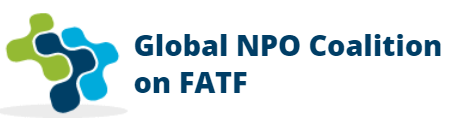 Financial Action Task Force
Fatf-gafi.org
East and Southern Africa Anti-Money
Laundering Group (ESAAMLG)
esaamlg.org/

European Centre for Not-for-Profit Law
ECNL.org

Human Security Collective
hscollective.org 

Greenacre Group
greenacregroup.co.uk
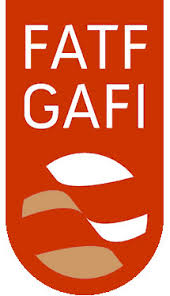 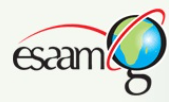 https://fatfplatform.org/

npos@fatfplatform.org

twitter (@fatfplatform)

Newsletter
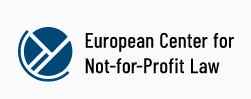 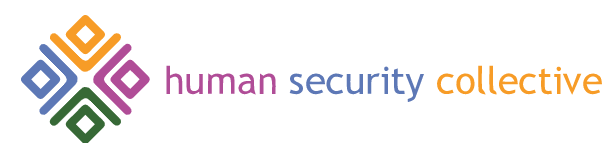 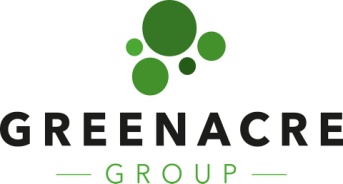 29
Thank you
For your attention and participation
REGISTRY OF ASSOCIATIONS

A  division of Ministry of Labour, Industrial Relations, Employment and Training

Registrar of Associations
	Registry of Associations	3rd - 5th Floors
	Silvercrest Court
	16 Mgr Gonin Street 
	Port Louis
	Telephone no: 2133600		Fax: 2081629
	Website: labour.govmu.org
30